Mind Maps
Session 5- Study Skills
What is a mind map?
A mind map is a diagram in which information is represented visually, usually with a central idea placed in the middle and associated ideas arranged around it.

Let’s watch this video and see how to make them and use them effectively.
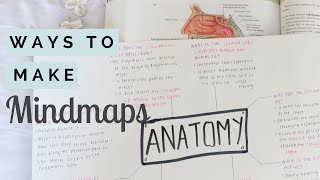 Now you try!
Key Info
First performed 1606
Using your whiteboard, spend 2 minutes mind mapping as much information about Macbeth as you can. 

Here is the start of one to help you.
Macbeth
Themes
Ambition
Guilt
Kingship
[Speaker Notes: When time is up, ask the class to hold them up. Identify any misconceptions about what a mind map should include.]